All the
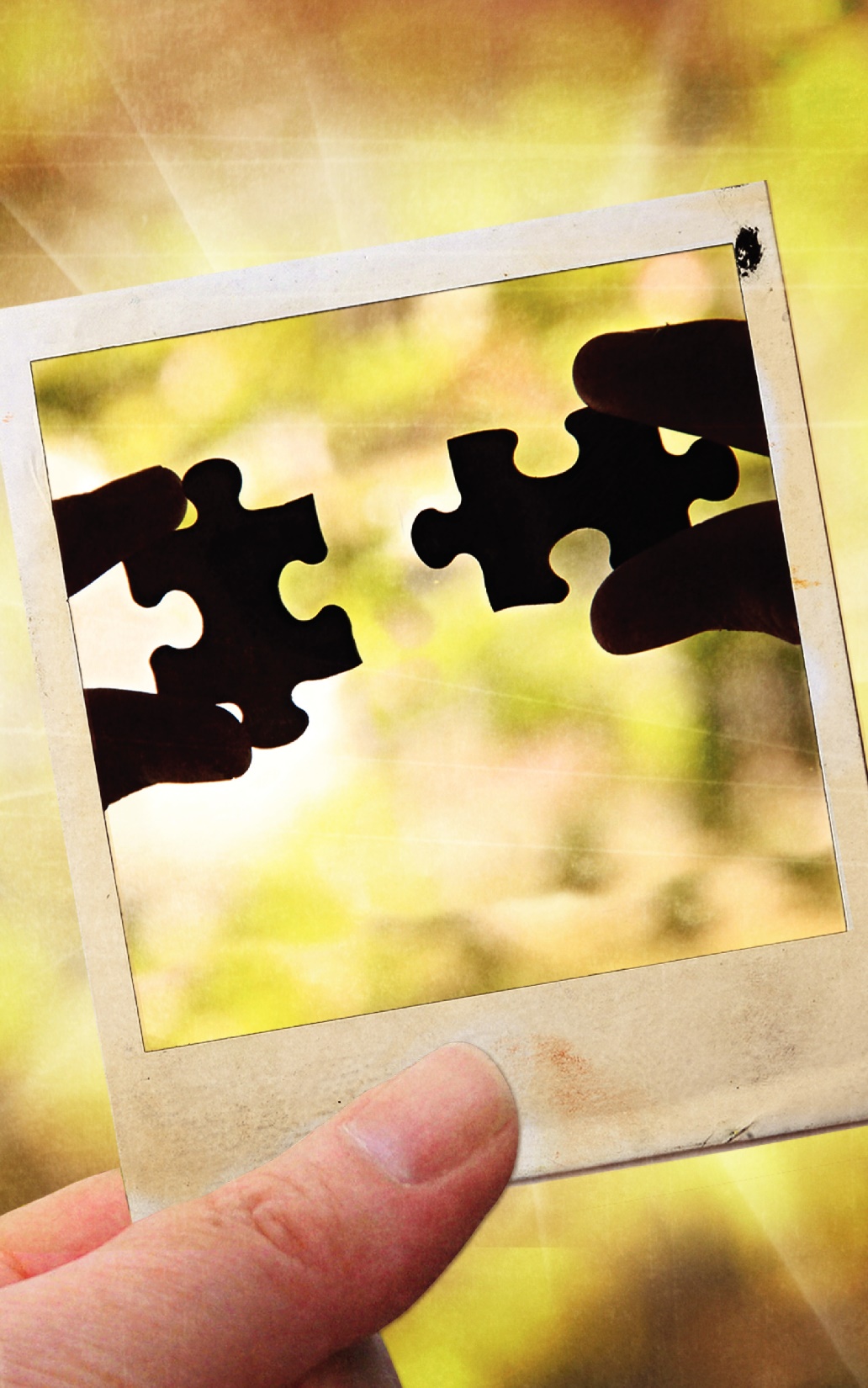 Pieces
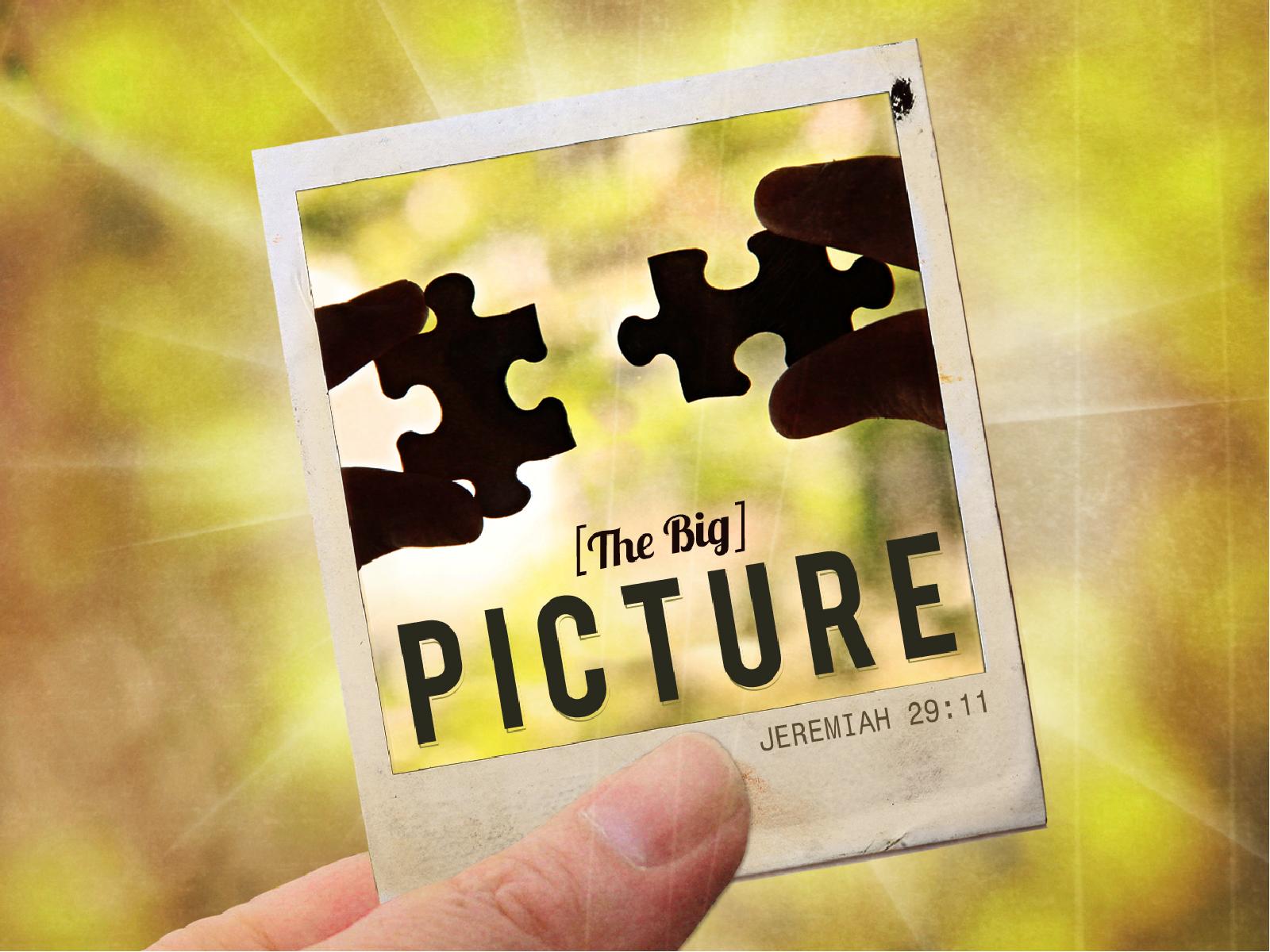 Walk by faith not ENTITLEMENT.
Life may never be what we WANT it to be.
We often 
feel God the MOST when 
the door gets SLAMMED.
2 Corinthians 4:17

For our light affliction, which is but for a moment, is working for us a far more exceeding and eternal weight of glory,
2 Corinthians 4:18

while we do not look at the things which are seen, but at the things which are not seen. For the things which are seen are 
temporary, but the 
things which are not 
seen are eternal.
2 Corinthians 11:24

From the Jews five times I received forty stripes minus one.
2 Corinthians 11:25

Three times I was beaten with rods; once I was stoned; three times I was shipwrecked; a night and a day I have been in the deep;
2 Corinthians 11:26

in journeys often, in perils of waters, in perils of robbers, in perils of my own countrymen, in perils of the Gentiles, in perils in the city, in perils 
in the wilderness, in perils 
in the sea, in perils 
among false brethren;
2 Corinthians 11:27

in weariness and toil, in sleeplessness often, in hunger and thirst, in fastings often, in cold and nakedness—
Nothing we go through is WASTED with God.
Beauty of brokenness is that God can use ALL the PIECES.
2 Corinthians 1:3

Blessed be the God and Father of our Lord Jesus Christ, the Father of mercies and God of all comfort,
2 Corinthians 1:4

who comforts us in all our tribulation, that we may be able to comfort those who are in any trouble, with the comfort 
with which we ourselves 
are comforted by God.
We must remember WHERE we are going.
2 Corinthians 4:16

Therefore we do not lose heart. Even though our outward man is perishing, yet the inward man is being renewed day by day.
2 Corinthians 4:17

For our light affliction, which is but for a moment, is working for us a far more exceeding and eternal weight of glory,
2 Corinthians 4:18

while we do not look at the things which are seen, but at the things which are not seen. For the 
things which are seen are 
temporary, but the things 
which are not seen 
are eternal.
Suffering and struggle have an EXPIRATION DATE.
God may want to USE you.
Pain and loss have a 
SHELF LIFE.
James 1:5

If any of you lacks wisdom, let him ask of God, who gives to all liberally and without reproach, and it will be given to him.